70 Business Diagrams : Vol 4
Meeting Goals and Targets
Timeline and Changes over time
Impact of Leadership
Evaluating options
Environment analysis
Organization Chart
Time Management
HR and Career
Spirals, Pressure Volcano , Butterfly, Hexagon Web Diagrams
Impact of Leadership
You may enter your text here. You may enter your text here.
You may enter your text here. You may enter your text here.
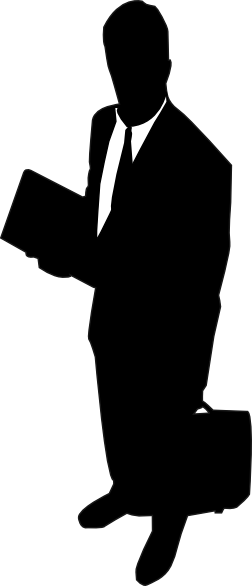 Impact of the decision
Impact on senior management
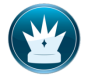 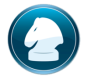 KEY DECISION
Impact on middle management
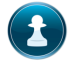 Impact on frontline
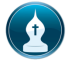 Impact on first level management
3 barriers to goal achievement…
Your text here
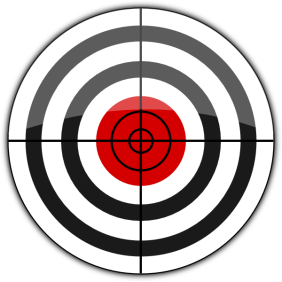 Your text here
Your text here
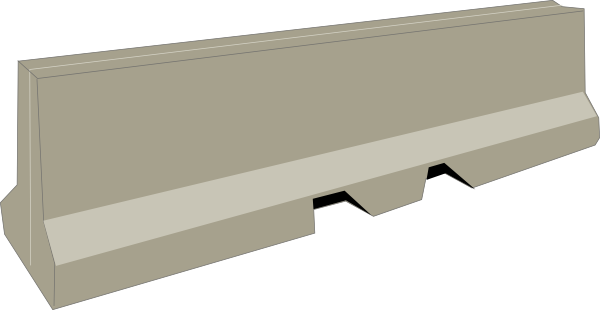 YOUR TEXT HERE
Your Title Text Here
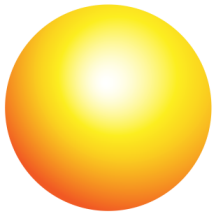 Today
Global expansion
GOAL
2010 
Franchise creation
2007 
Break-even
2008 
Channel expansion
2006 Start up
[Speaker Notes: Keywords:
goal, leaves, timeline]
How we achieved the goal
Cause
Your text explaining how the goal was achieved
Goal
Your text explaining the goal achieved
Interaction / 4 teams
Your text here
Your text here
Your text here
Your Text
Your text here
LOGO
Change over time
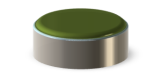 New position:
This is the present position of the object
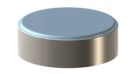 Earlier position:
This was the earlier position of the object
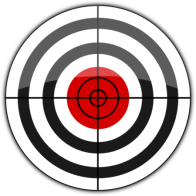 Your Title Text Here
TARGET
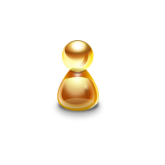 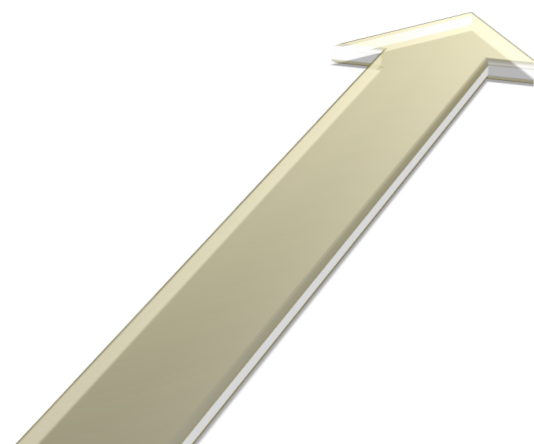 Your text here
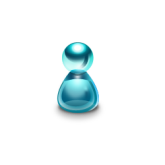 5
Your text here
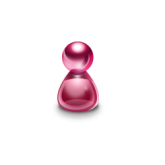 STEP 
PLAN
Your text here
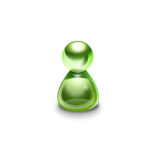 Your text here
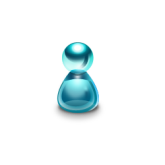 Your text here
Three stages
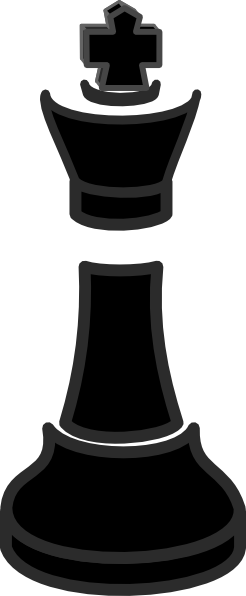 Stage 3
Your sample text here
Stage 2
Your sample text here
Stage 1
Your sample text here
LOGO
Goal
5 steps to your goal
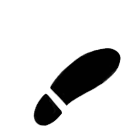 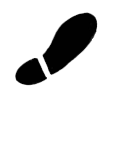 Step 4
Step 2
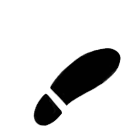 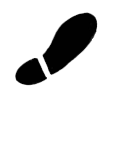 You may enter your text here to explain
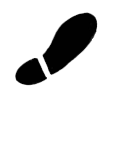 You
Step 1
Step 3
Step 5
[Speaker Notes: Keywords:
Steps, Goal, achievement, process]
Your Title Text Here
GOAL
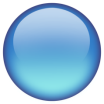 Barrier 4
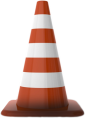 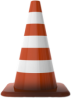 Your text to explain the barrier
Barrier 3
OUR PATH
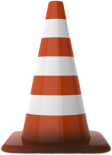 Your text to explain the barrier
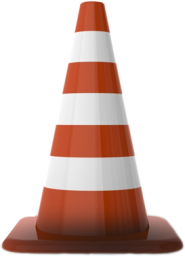 Barrier 2
Your text to explain the barrier
Barrier 1
Your text to explain the barrier
[Speaker Notes: Key words:
Barrier, Goal, achieve, success, winning mindset]
3 reasons to change ( move from vagueness to clarity)
Reason 1: Your text here
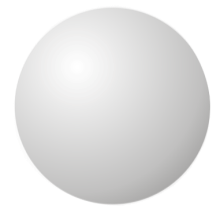 TO
FROM
Reason 2: Your text here
Reason 3: Your text here
[Speaker Notes: Keywords:
change, clarity, vague, arrows, circle]
We find a way through the barriers
When others stop…
[Speaker Notes: Key words:
Barriers, goals, stop, forge ahead, find a way]
Three tasks to reach goal
Your text here. Your text here. Your text here. Your text here.
Task 1
Task 2
Task 3
LOGO
Product life cycle of Brand ABC
Your text here
Your text here
Your text here
Your text here
Your text here
2007
2008
2009
2010
2011
Our Roadmap
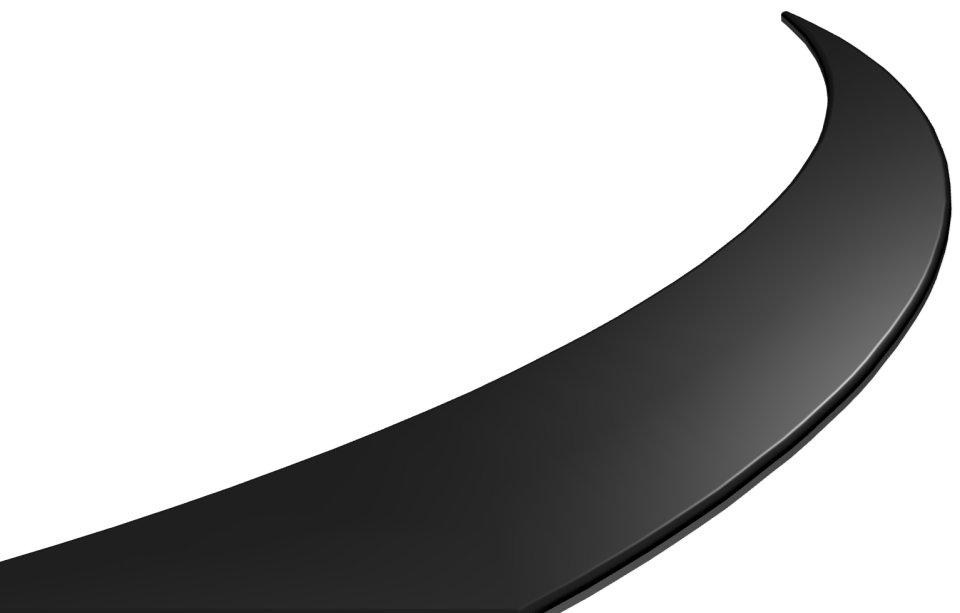 Your text here
Your text here
Your text here
Your text here
Your Title Text Here
Main benefit from this investment
Main benefit from this investment
Sub point
Sub point
[Speaker Notes: Keywords:
plant, sapling, benefit, investment]
Your Title Text Here
STAGE 1
You may enter your text here for stage 1
1
STAGE 2
2
You may enter your text here for stage 2
STAGE 3
3
You may enter your text here for stage 3
[Speaker Notes: Keywords:
stages, 3 stages, three stages, circles, 3 circles, three circles]
Problem resolution method…
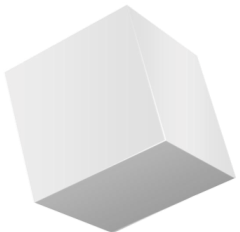 Reject the ones that don’t work
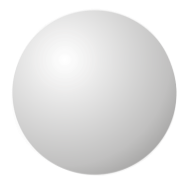 Try many options…
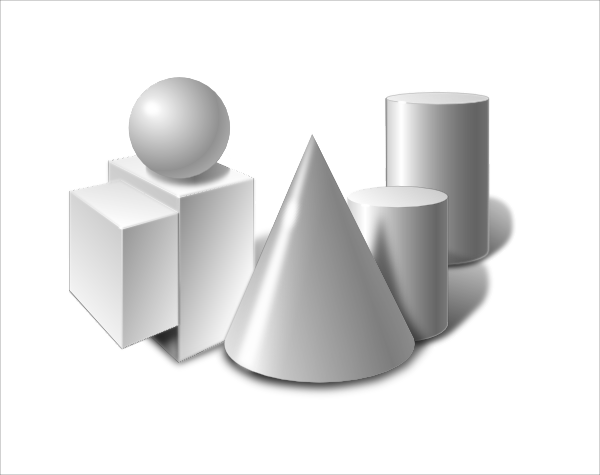 Keep the ones that do
[Speaker Notes: Key words:
Options, check, evaluate, sort, reject, selection process]
We have many options
We need to evaluate each one
…and select the best
5
A
10
2
Q
[Speaker Notes: Key words:
Cards, options, improve, select, evaluate, selection process]
Finding the best idea
You may enter your text here. You may enter your text here.
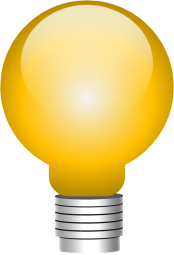 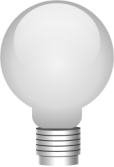 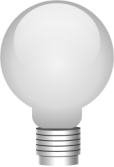 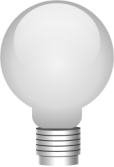 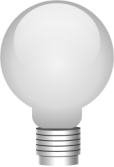 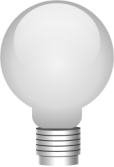 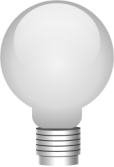 Hexagon web diagram
Your text here
Your text here
Your text here
Your text here
Your text here
Your text here
Text
Text
Text
Text
Text
Funnel diagram
You can increase the number of layers and change the colors.
Volcano diagram
Your text here
Your text here
Your text here
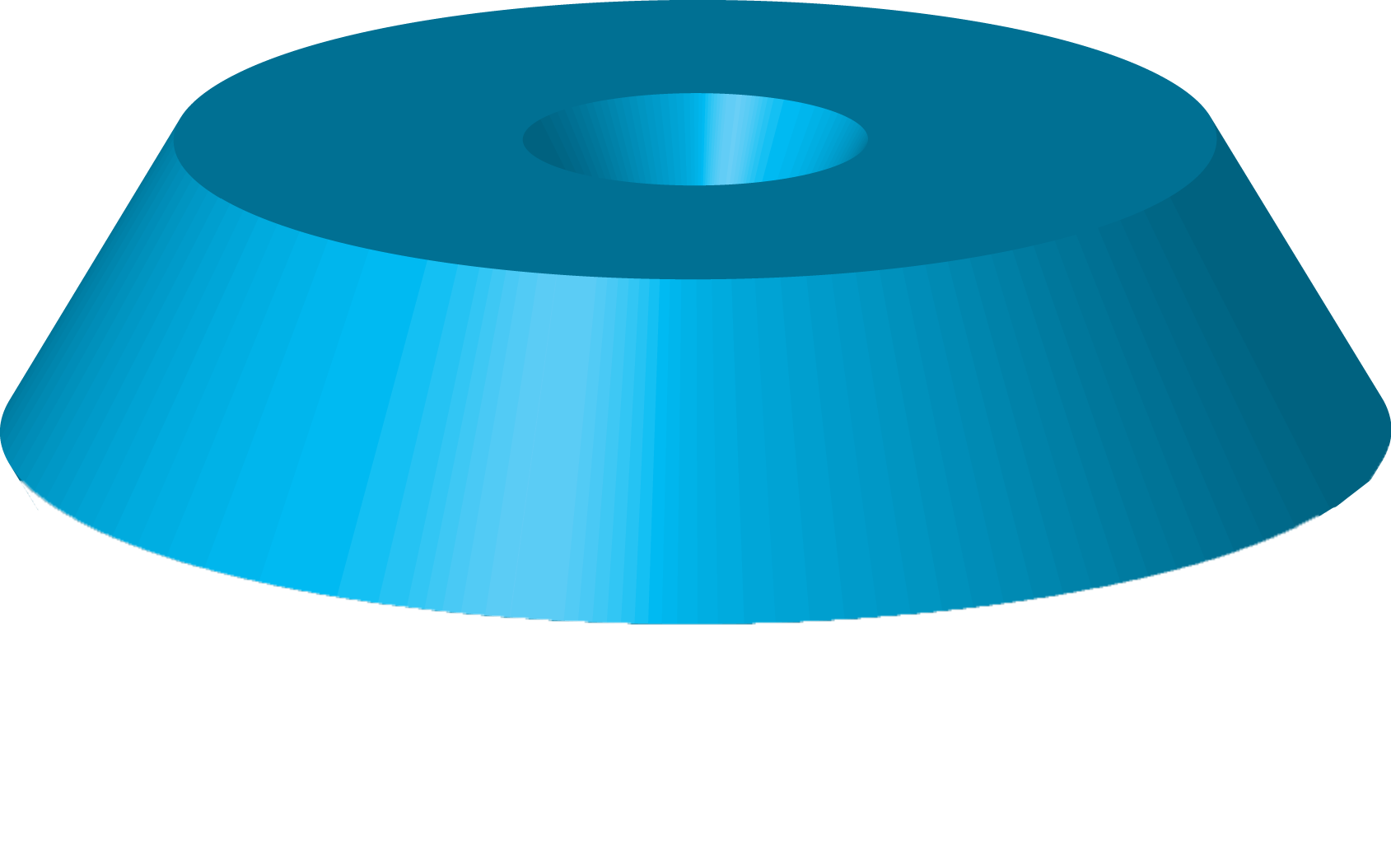 YOUR TEXT HERE
Your text here
Butterfly diagram
Your text here
Your text here
Your text here
Your text here
Your text here
Your text here
Your text here
Your Title Text Here
You may enter your text here
You may enter your text here
You may enter your text here
You may enter your text here
Pressures in the middle
Market pressures
Your text here. Your text here 
 Your text here. Your text here 
 Your text here. Your text here
Shrinking margins
Manufacturing costs
LOGO
Factors spiraling down
Initial situation
Your text here. Your text here. Your text here. Your text here. Your text here.
Final situation
LOGO
4 factors to the top
Level 4: Your text here. Your text here
Level 3: Your text here. Your text here
Level 2: Your text here. Your text here
Level 1: Your text here. Your text here
LOGO
Two factors pushing against each other
Your text here
Your text here
Your text here
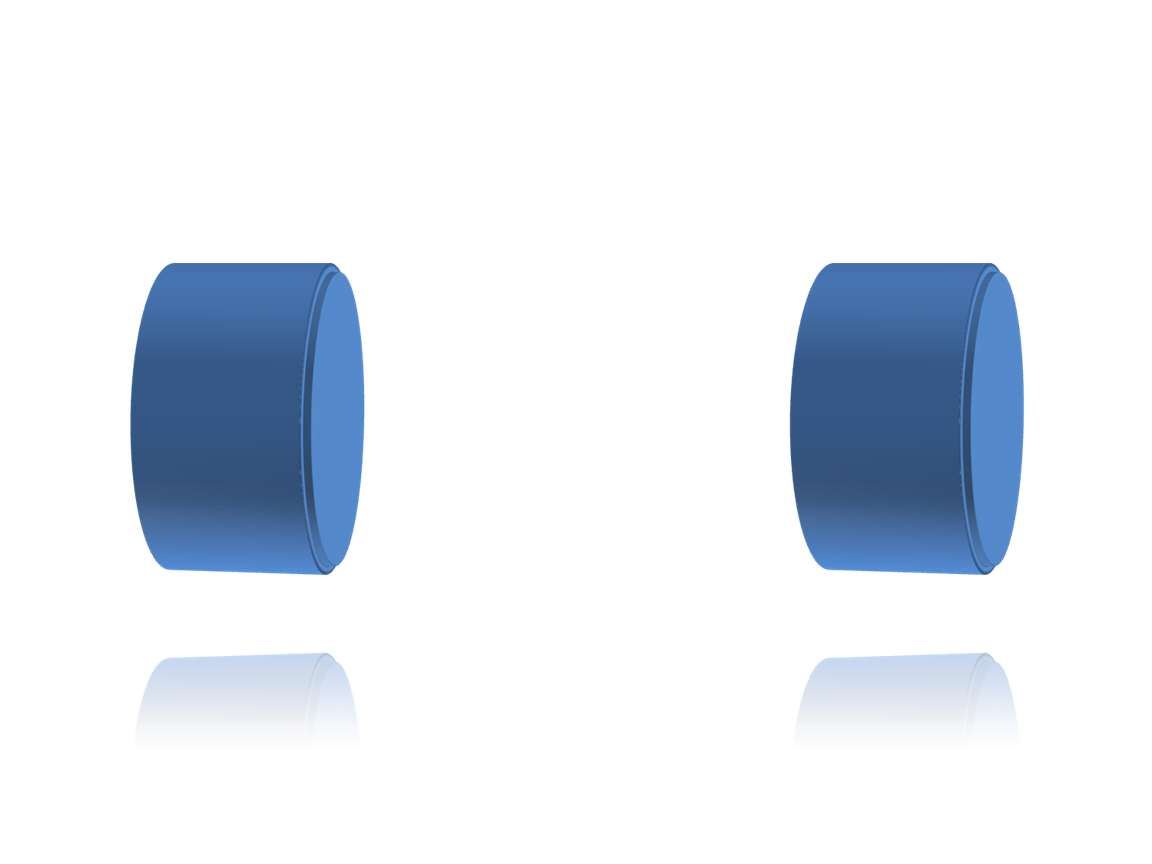 Your text here. Your text here. Your text here. Your text here. Your text here. Your text here.
LOGO
Your title text here
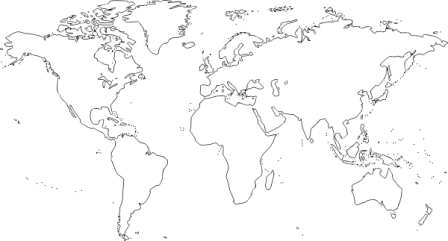 Team 1
Team 2
Your text here
Your text here
Your Title Text Here
PROS
CONS
Your text here and more text here
Your text here and more text here
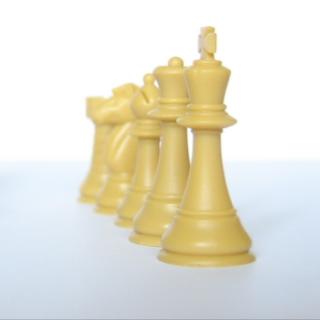 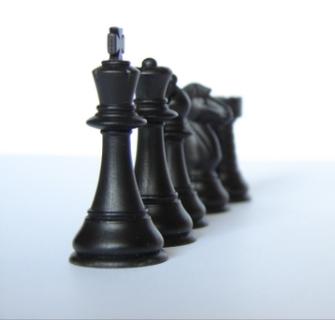 2 sides or points of view
Title Description
Title Description
Your text here and more text here. Your text here and more text here.
Your text here and more text here. Your text here and more text here.
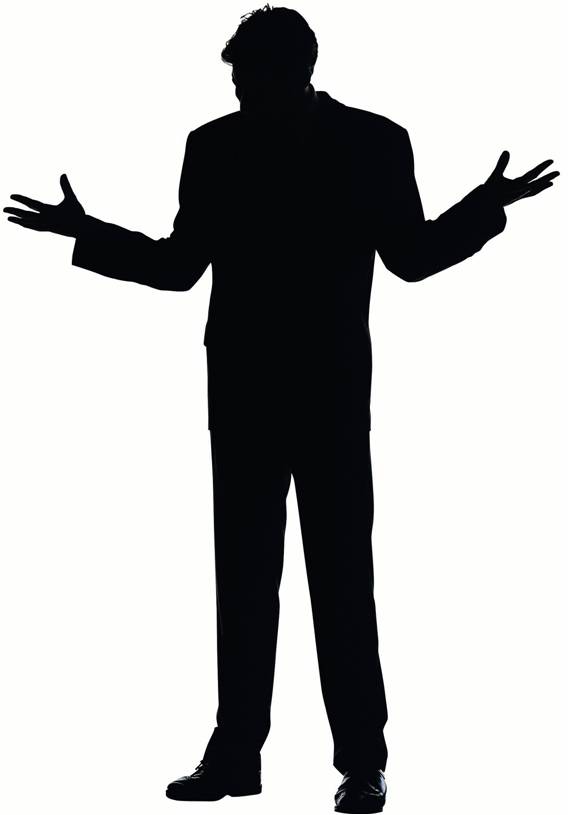 1
2
LOGO
Scales – comparing options
Option 1
This is the text regarding View 1
Option 2
This is the text regarding View 2
Three related ideas
Part 1 of the idea
1
3
2
Part 3 of the idea
Part 2 of the idea
What we need to execute this
Hide the boxes using selection pane to type on the circle in the center
4 sides: Your Title Text Here
Finance view
Your text here
Your text here
Your text here
Your text here
Your text here
Your text here
Your text here
Your text here
Marketing view
Customer view
Shareholder view
[Speaker Notes: Key words: 
4 , four view points, different,  impact, silhouette, angles, parts, customer, people, ideas]
Your Title Text Here
We synergize our efforts as a team
Step 3: 
Third step from the salesperson’s view
Step 3: 
Third step from 
process team’s view
Step 2: 
Second step from the salesperson’s view
Step 2: 
Second step from process team’s view
Step 1: 
First step from  process team’s view
Step 1: 
First step from the salesperson’s view
[Speaker Notes: Keywords:
synergy, views, team, silhouette, pyramid diagram]
Three levels of building the business
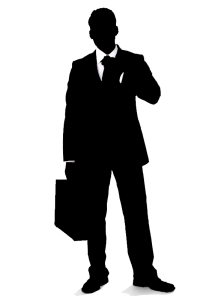 The third level
The second level
The first level
[Speaker Notes: Key words: 
3 , three stages, cube, point of view, aspects, building business, silhouette, levels, stages]
Two sides of the argument
FOR

Your detailed text here for the topic.
Your text here
Your text here
Your text here
AGAINST

Your detailed text here against the topic
Your text here
Your text here
Your text here
[Speaker Notes: Key words: 
2 , two points, for and against, stages, point of view, aspects, silhouette, comparison]
Responsibilities to both sides
Customers
Department
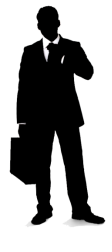 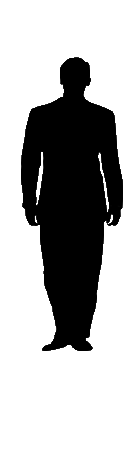 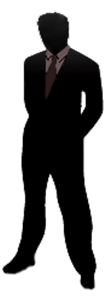 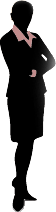 Your text here describing responsibilities . More text  here.
Your text here describing responsibilities . More text  here.
LOGO
Your Title Text Here
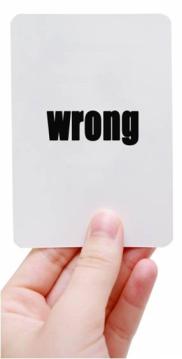 Treat others the way you want to be treated
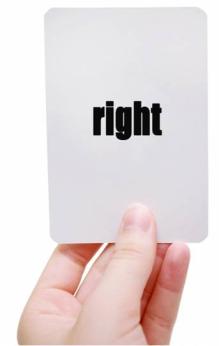 Treat others the way they want to be treated
There is a difference between…
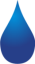 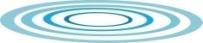 Small Changes
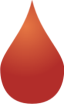 &
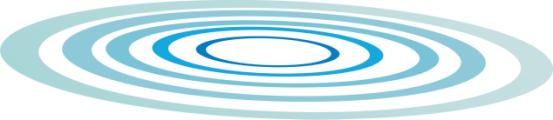 Strategic Changes
[Speaker Notes: Comparison of impact, 2 different points]
2 options available
You can type in alternate words as options
no
yes
You may enter details regarding this option
You may enter details regarding this option
Find the right key to your problem
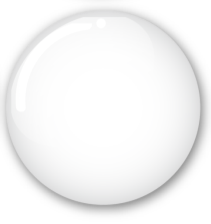 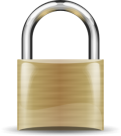 You may enter details about your current problem
You may enter details regarding the solution you wish to suggest
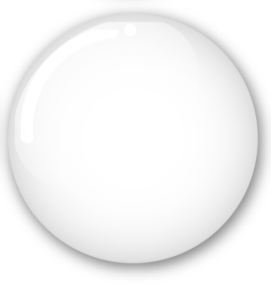 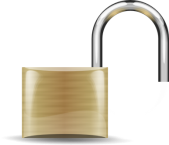 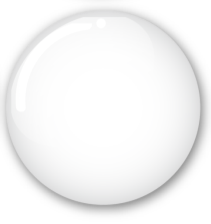 You may enter details regarding the end result desired
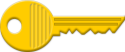 [Speaker Notes: Key Words: Lock, key, problem, solution, idea, match, unlock]
Your Title Text Here
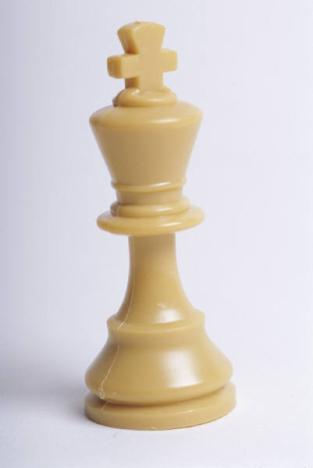 YOUR TITLE HERE
Your short text here
Your short text here
Your short text here
Your short text here
Your short text here
Your short text here
Your short text here
Your Title Text Here
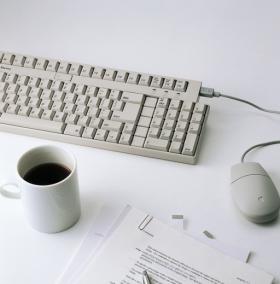 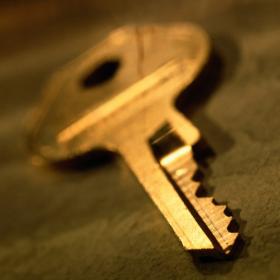 You can double click on picture and  replace it with your own
Use Format> Change Picture option to change the image
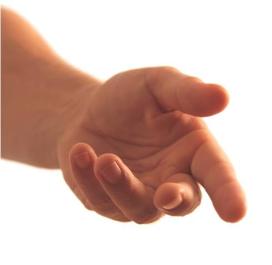 Make your choice
Option 2
This is the text regarding Option 2
Option 3
This is the text regarding Option 3
Option 1
This is the text regarding Option 1
1
2
3
3 strategic priorities
Your text here. Your text here. Your text here.
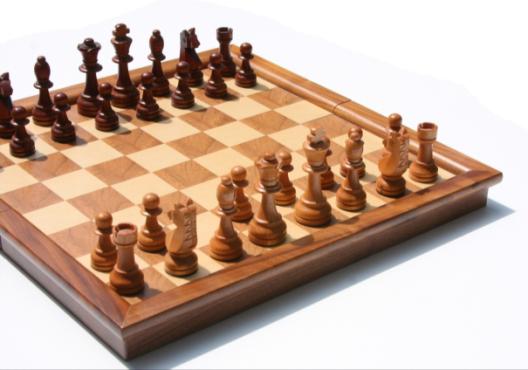 Your text here. Your text here. Your text here.
Your text here. Your text here. Your text here.
Your Title Text Here
Title 1
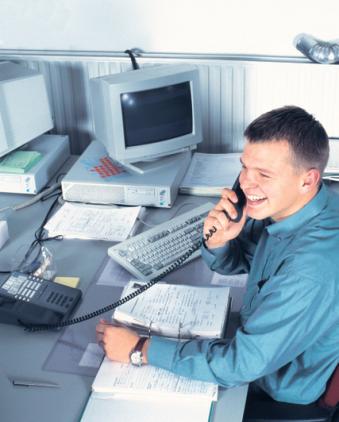 You may enter your text here. You may enter your text here.
Title 2
You may enter your text here. You may enter your text here.
Title 3
You may enter your text here. You may enter your text here.
Presentation Strategy
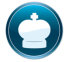 Your text here
Your text here
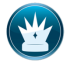 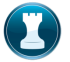 Your text here
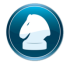 Your text here
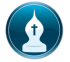 Your text here
Your Title Text Here: 2 sides
1
1
2
2
3
3
Your text explaining the pros
Your text here
Your text here
Your text explaining the cons
Your text here
Your text here
[Speaker Notes: Key words:
Steps, stair case, three, different, six, points of view, approach differently]
Your Title Text Here
Your subtitle here
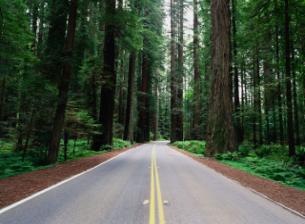 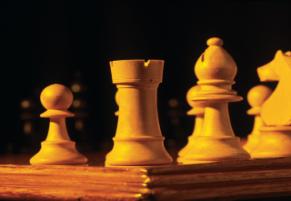 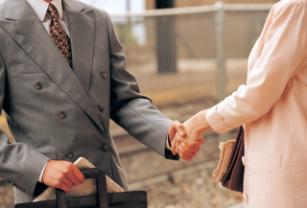 You can replace this text with your own text. You can replace the pictures using ‘change picture’ option
Four options or points
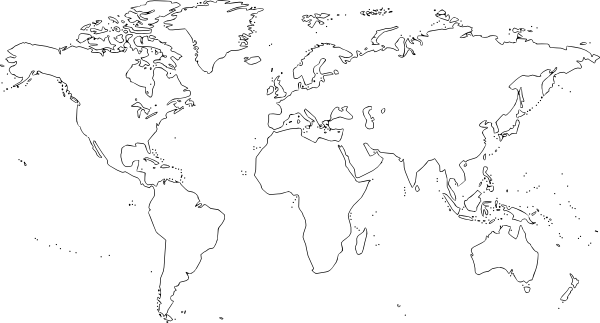 3
1
2
4
Your text here
Your text here
Your text here
Your text here
Your Title Text Here
You can replace this with your own text.
You can replace this with your own text.
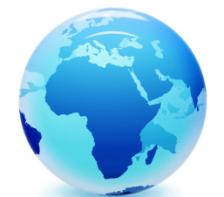 You can replace this with your own text.
You can replace this with your own text.
4 different aspects
Aspect 1:
Aspect 2:
Your text here and more text here
Aspect 3:
Aspect 4:
Your text here and more text here
Your text here and more text here
Your text here and more text here
4 different views on the issue
VIEW 1
VIEW 2
VIEW 4
You may enter your text here.
You may enter your text here.
You may enter your text here.
You may enter your text here.
You may enter your text here. You may enter your text here.
VIEW 3
You may enter your text here. You may enter your text here.
[Speaker Notes: Key words:
Different views, four, 4, angles, approaches, arrows, converge, collect]
4 leading causes
Cause 1
Your text here
Cause 4
Cause 2
Your text here
Your text here
Cause 3
Your text here
4 levels to the top
Your text here
Your text here
Your text here
Your text here
Your text here
Enter Your Title Text Here
Your text here
Your text here
Your text
Your text here
Your text here
Your text here
Your text here
[Speaker Notes: Parts, circle, six parts]
Our selection criteria
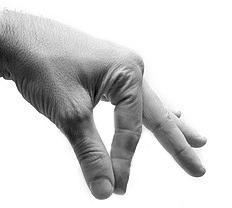 You may include your criteria for selection  of sales people here
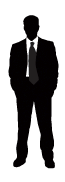 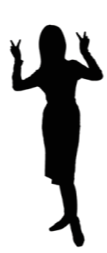 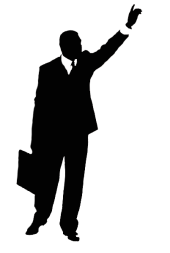 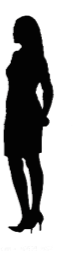 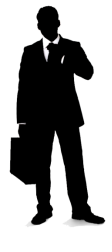 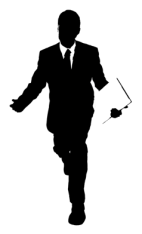 [Speaker Notes: Key words:
Select, evaluate, people, Sales hiring, Finding right team members]
Prospecting: You need to meet a lot of people to find customers
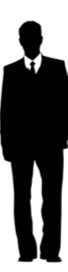 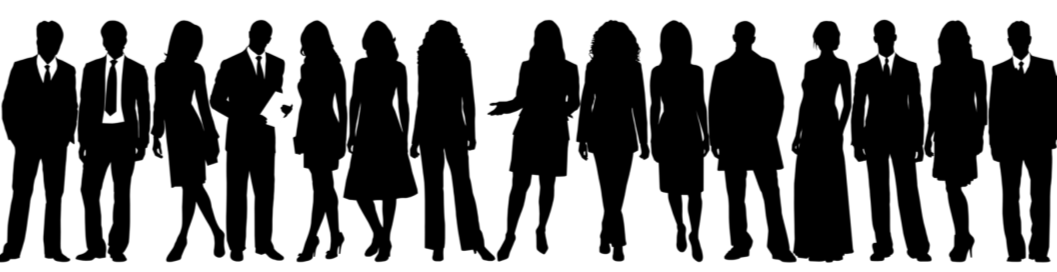 [Speaker Notes: Key words:
Option, evaluate, select, Hiring Process, customer, prospecting]
Your Title Text Here
Title
You may enter your text here.
Title
You may enter your text here.
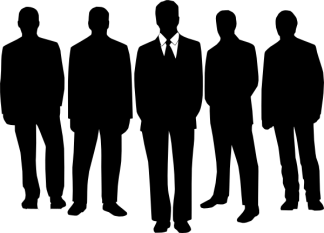 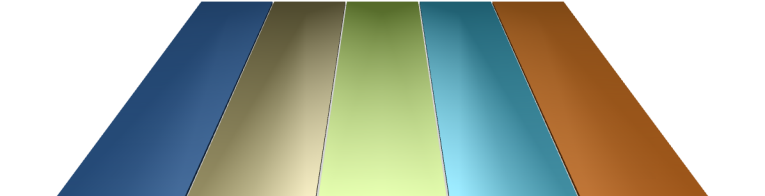 [Speaker Notes: Different type of people, group, team effort for growth, contribution]
Sales Management: Work can be categorized as…
YELLOW
RED
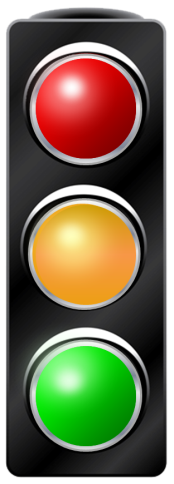 Administrative activities, reports etc
Planning, scheduling business calls etc.
Client calls, business generation activities etc.
GREEN
[Speaker Notes: Key words:
Time management, classification]
Time management
Mismanaged Managed Work Time
Well Managed Work Time
Career path
Level 1
Level 2
Level 3
Level 4
Level 5
Level 6
Level 7
Level 8
LOGO
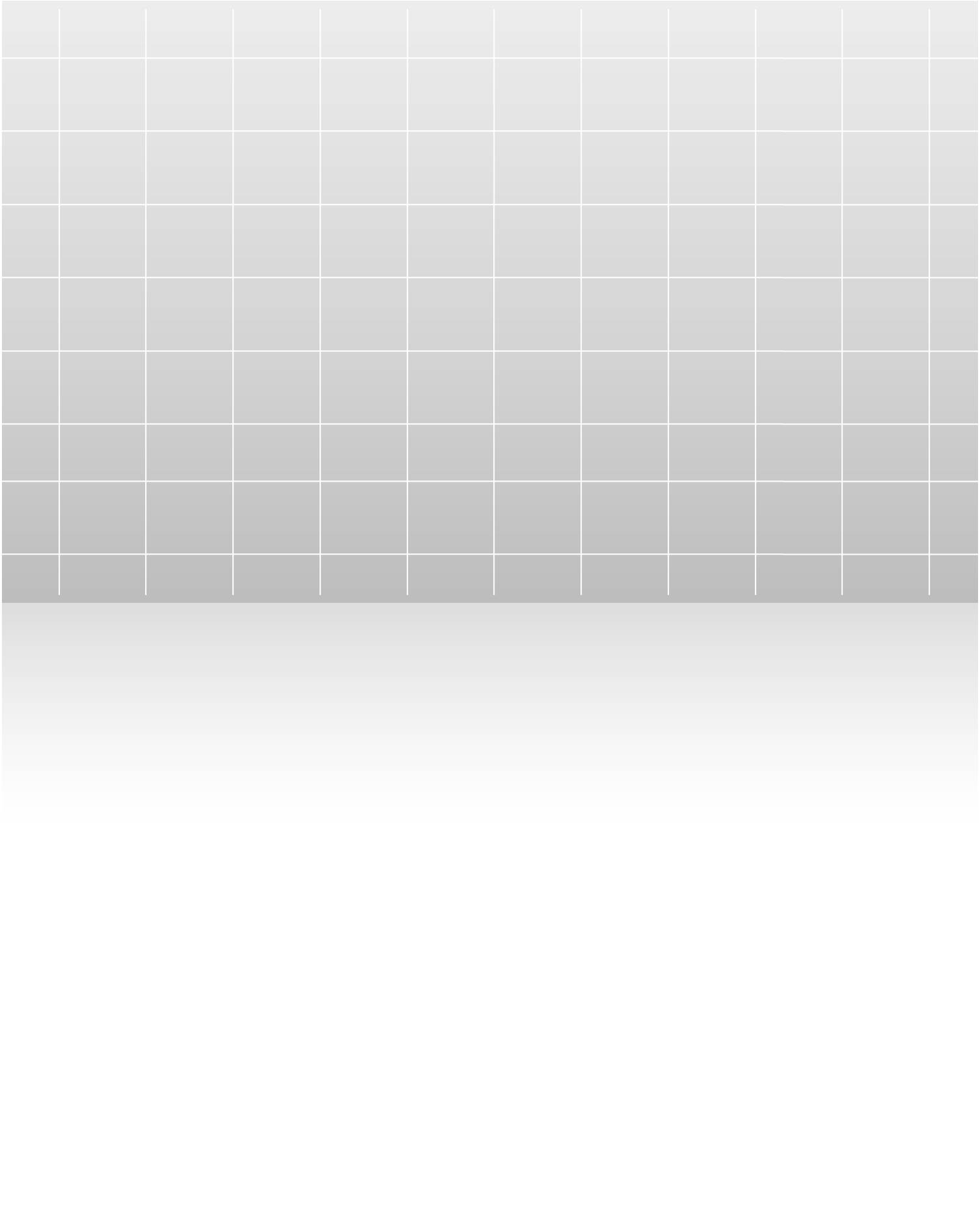 Going up the corporate ladder
Title of your point
You may enter your text here. You may enter your text here
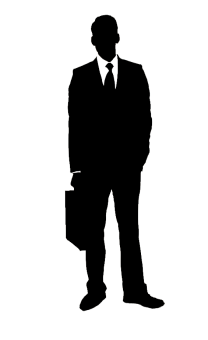 5 levels of hierarchy
Senior Management
Managerial 
level
Supervisory 
level
Business
Head
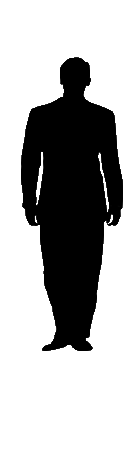 Entry level
[Speaker Notes: Keywords:
hierarchy, levels, 5 levels, five levels, silhouette]
Your Title Text Here
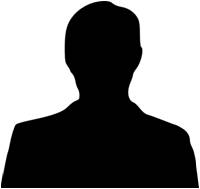 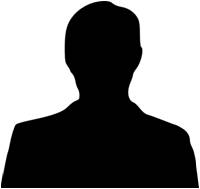 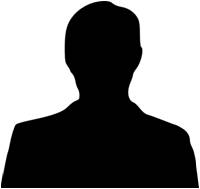 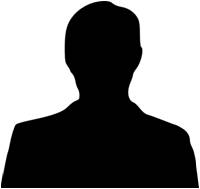 You may enter your text here. You may enter your text here.
You may enter your text here. You may enter your text here.
You may enter your text here. You may enter your text here.
You may enter your text here. You may enter your text here.
Quote
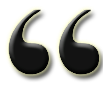 Quote text here. Your quote text here
Quote by: Author
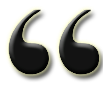 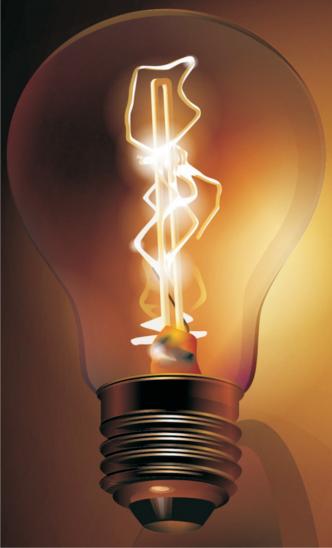 QUOTE
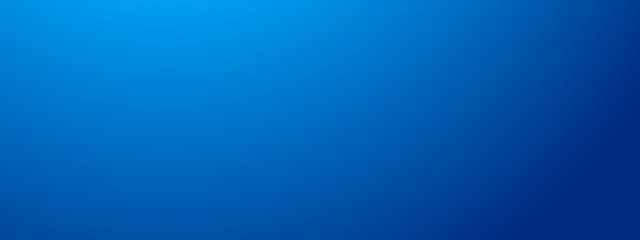 “The picture here can be replaced by using the ‘change picture’ option”
Using templates
To use the diagram templates as part of an existing presentation, we suggest the following method:
Go to Home> New Slide> Reuse slides> Browse file option
Click on the diagram template you want to insert
Ensure you tick the Keep source formatting box at the bottom of the menu bar
Change the text to suit your presentation and insert your company logo
Presentation Process Diagram Templates  License Terms and Use
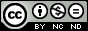 With your purchase, you have procured a single user license for use of the product. If you need a multi-user license, please contact us for pricing info and other details. Presentation-Process.com is a website owned and operated by Metamorph Training Pvt Ltd.
Terms and Conditions
Presentation Process content in the following text means any backgrounds, images, tiles, designs, templates, presentations, or any other products you download from Presentation-Process .com.
Under this License, you MAY use Presentation Process content royalty-free:
In your own personal, non-profit projects for creation of presentations/brochures/training material
In your own presentations or broadcasts intended for personal, or non-profit use. 
In your own print, broadcast or video use for any in-house publication or transmission but not broadcast or distributed to the general public 
Uses accepted include business presentations / training material created by one or more persons and delivered by one or more persons within same organization.
Under this License you MAY NOT:
Distribute or sell copies of the backgrounds or templates of Presentation Process content singularly or as a group or any part thereof. 
Provide download or save access for any Presentation Process content from your private or public project. 
Incorporate the Presentation Process content within a library, portfolio, build an image or design collection, archive, sharing-site, group-site, gallery, electronic greeting, postcard site, clipart site, or any other type of project that would encourage visitors to download or save images. 
Copyright Information
	The content of Presentation Process backgrounds/templates/ready to use presentations and/or any other product is the sole property of Presentation Process. The photos included are for illustration purposes only. In case of any issues related to their copyright, contact us.  
Email info@presentation-process.com for any queries related to licenses or copyrights. 
Copyright © 2010-2011 Presentation Process. All Rights Reserved